Nāc nākdama Lielā diena
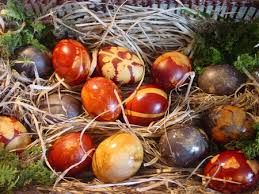 Lieldienas gaidot!
1. Zaļā ceturtdiena – tas ir kluss pārdomu laiks, sevis izvērtēšanas laiks. Ceļas agri pirms saules jāmazgā upē kājas.  
Zaļā ceturtdiena - Vēja diena: ne cirst, ne lauzt.
Zaļajā ceturtdienā nedrīkst nest mājās neko no meža, tad vasarā kukaiņi nāks uz māju.
2. Lielā piektdiena - ievērojot tautas tradīcijas, Lielajā piektdienā agri no rīta, pirms saules vai pēc saules vakarā jāiet uz upi mazgāties tekošā ūdenī - tad izzūd visas kaites, sevišķi ādas slimības.
Govīm jādod pērnās vasaras Jāņu vainagi - tad tās nevar noburt.
Turpina rotāt ābeles ar dzīpariem un prievītēm, lai būtu bagāta ābolu raža.
Tiek veikti Lieldienu priekšdarbi: apģērbu gatavošana un greznošanās, Lieldienu ēdienu gatavošana un šūpoļu vietas meklēšana.
Klusā sestdienaPati klusākā no visām Klusās nedēļas dienām. Diena, kad mūsu kungs Kristus dusēja kapā. Viņa mācekļi bija bailēs aizbēguši. Kristus kapam aizvelts liels akmens priekšā. Baznīcas šai dienā ir tērpušās melnā. Neskan ērģeles un klusē zvani. Pēc pusnakts tiek iedegtas visas ugunis, jo sākas gaišie Lieldienu jeb Kunga Kristus augšāmcelšanās svētki - mazas Lieldienas.
Padomi olu krāsotājiem
Sīpolu mizas dod tumši dzeltenu pat brūnu nokrāsu.
Alkšņu mizas dod brūni iesarkanu krāsu.
Bērzu lapas dod dzeltenzaļu krāsu.
Kumelītes dod gaiši dzeltenu krāsu.
Rudzu zelmenis dod koši zaļu krāsu.
Ja samitrinātu olu apviļā putraimos, ietin sīpolu mizās un nosien ar lupatiņu iegūst raibas olas.
Laba krāsviela ir melleņu ievārījums un aroniju biezenis –violēta un zilganpelēka nokrāsa.
Olām var pietīt daudz ko: krokusu, atraitnīšu ziediņus, bērza, ievu lapiņas, dilles, pētersīļu lapas, izgrieztas aplikācijas, kafijas biezumus, siena gružus.
Ticējumi
Kurš Lieldienas rītā visagrāk uzceļas, tas visu vasaru neaizgulēsies.
Lieldienās pirmo olu ēdot, nedrīkst to skrāpēt, jo tad būs tik slimību, cik olai skrambu.
Ja Lieldienās šūpojas, tad vasarā odi nelien acīs un lopi labi barojas.
Lai kurmji zemes neizceltu, Lieldienās jāvāra gaļa un kauli un jāaprok dārzā visos četros stūros.
Lieldienās nedrīkst zāli plūkt, jo tad tā nokalst.
Lai mājās nebūtu odu un knišļu, tad Lieldienas rītā jāsaslauka druskas no galda un jānes pāri robežai.
Kurš pirmās Lieldienas rītā pirmais iziet laukā, tam tai gadā laba laime.
Lieldienās sitas ar olām. kam ola stiprāka, tas ilgāk dzīvos.
Kas olu ēd bez sāls, tas visu vasaru melos.
Spēles Lieldienu svinēšanai
Olu ripināšanaVajadzīgs plats dēlis vai silīte, ko nolikt slīpi. Brīvdabā tas var būt gluds, nolaidens uzkalniņš. Pirmais spēlētājs ripina savu olu pēc iespējas tālāk. Otrs savu cenšas uzripināt tai virsū. Ja ola pieskaras jau lejā esošajai, tad otrs ripinātājs savāc abas olas, ja nē - atstāj arī savējo, ko tad mēģina iegūt citi nākošie spēlētāji.
Kur deguns?Viens spēlētājs satver otra degunu un jautā:„Kur deguns?” „Ezerā.”„Ko viņš tur dara?” „Olas dēj.”„Cik piedēja?” „Daudz (nosauc kādu skaitli līdz desmit)!”„Kādas?”   „Visādas: sarkanas, dzeltenas, netīras, sapuvušas (un citas)!”„Kuru dosi man?”  „Sapuvušo, netīro, … „Nu jautātājs otra degunu spiež arvien stiprāk tik ilgi, kamēr tiek apsolīta vislabākā ola.
Vistiņas ķeršanaVienam dalībniekam aizsien acis, un tas nu prasa: „Kur tu mani vedīsi?” Viņam atbild „Uz cūkkūtiņu putru ēst.” Pirmais atkal jautā: „Vai karote ir?”  Viņam atbild: „Meklē pats!” Tad visi sāk bēgt, un ķērējs lūko kādu sagūt. Kuru pirmo noķer, tam aizsien acis, un spēle sākas no gala.
12.un 13. aprīlis Lieldienas
Lieldienu rītā  Saule danco, Zeme šūpojas, Ūdeņi dzied un virmo Gaiss.
Olas un šūpoles ir galvenie Lieldienu simboli.
Lieldienu noslēpums ir Pavasara atmoda ar visur valdošo auglību un Dzīvā mūžīgo augšāmcelšanos.